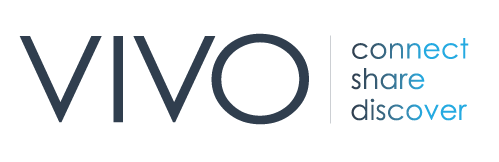 Research Discovery, Social Networks and VIVO
Chicago, October 8, 2012


Michael Conlon, PhD
Clinical and Translational Science Institute
University of Florida
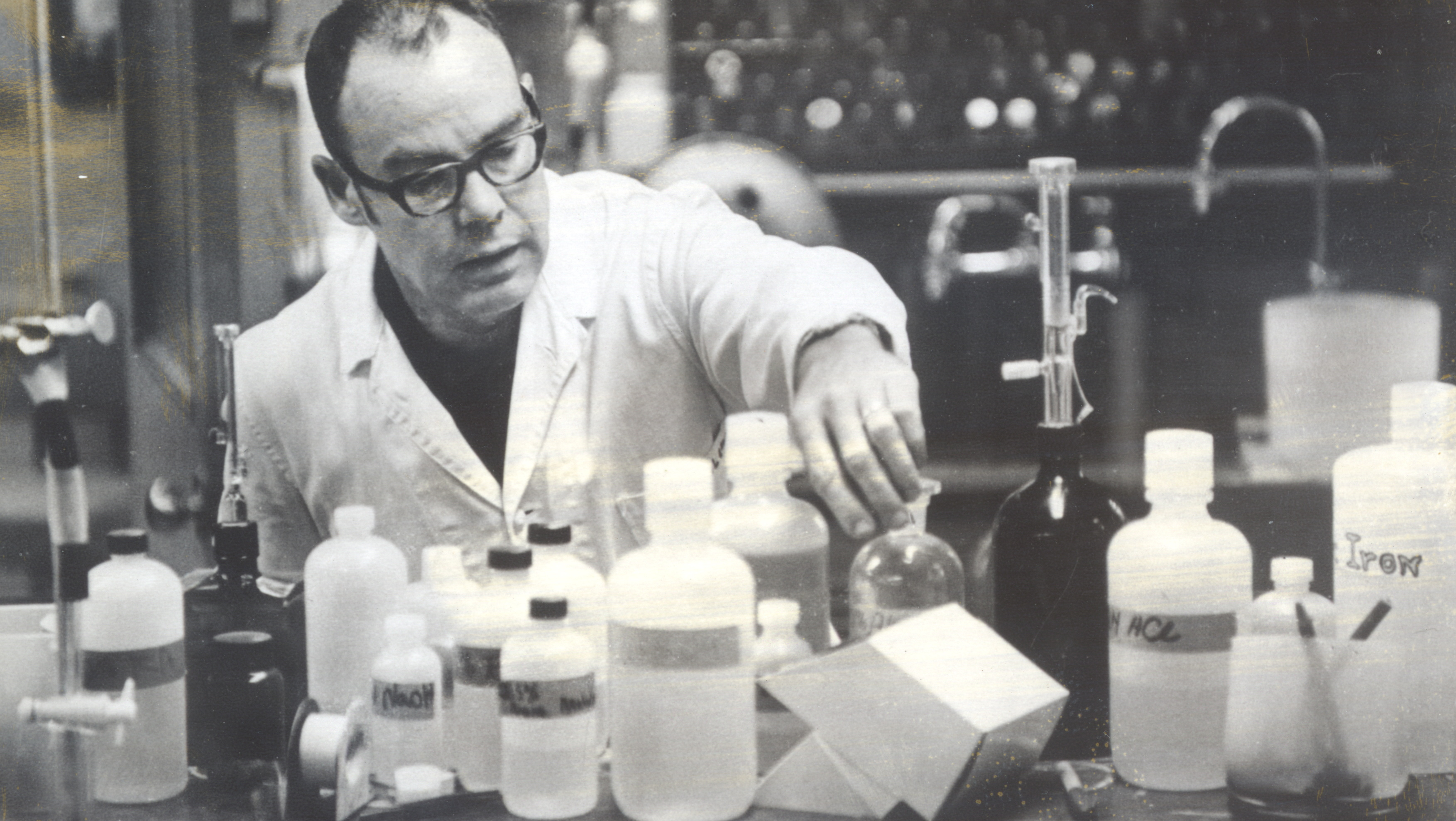 Learned a field, learned the scientific method, did science
[Speaker Notes: Learned a field, learned the scientific methods, did science, wrote papers]
Research Process 1972
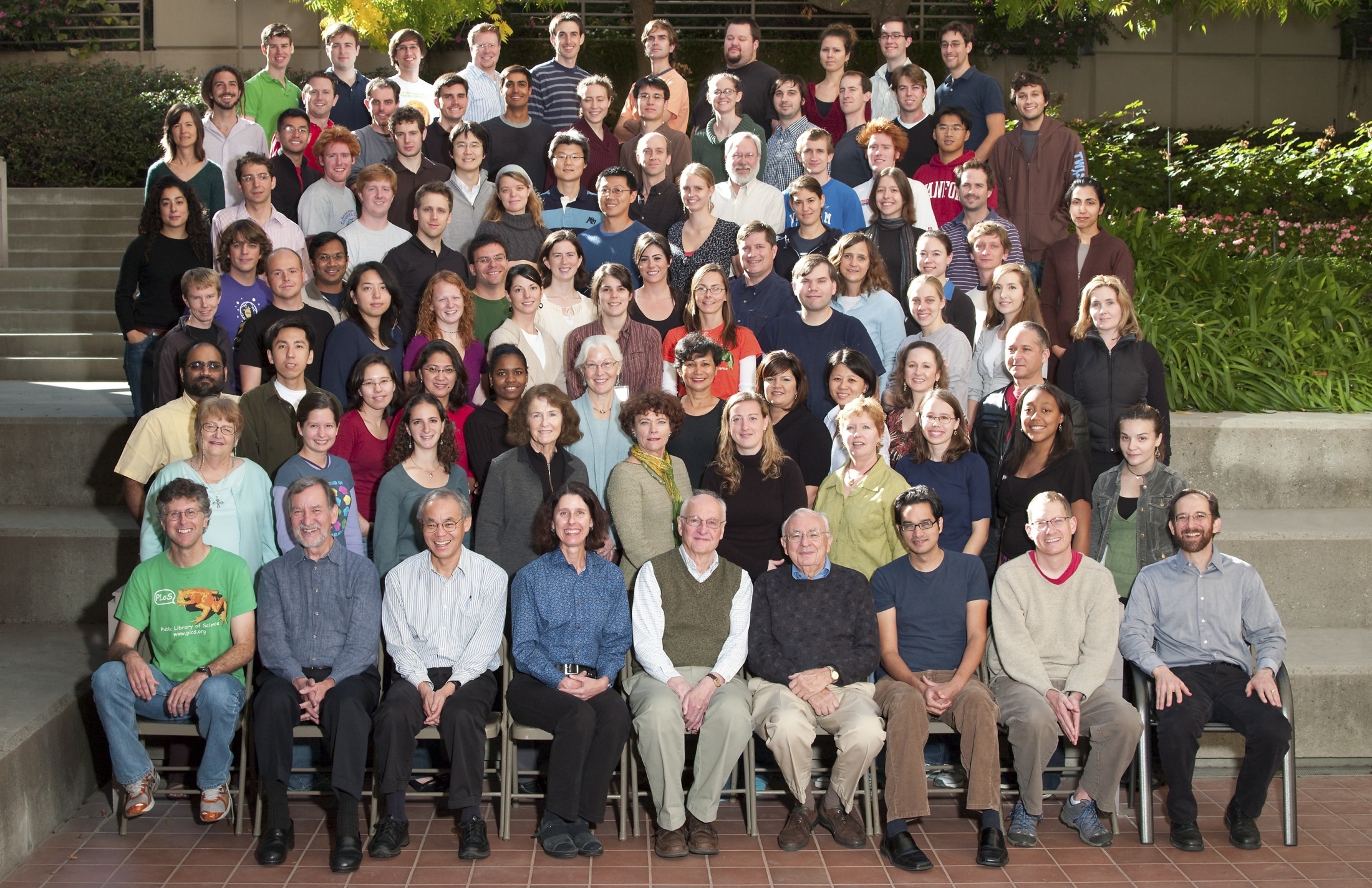 Science and Scientists
[Speaker Notes: Science and scientists.  Biochemistry at Stanford.  They look happy.]
Research Process 2012
Six Trends
[Speaker Notes: The rise of molecular medicine]
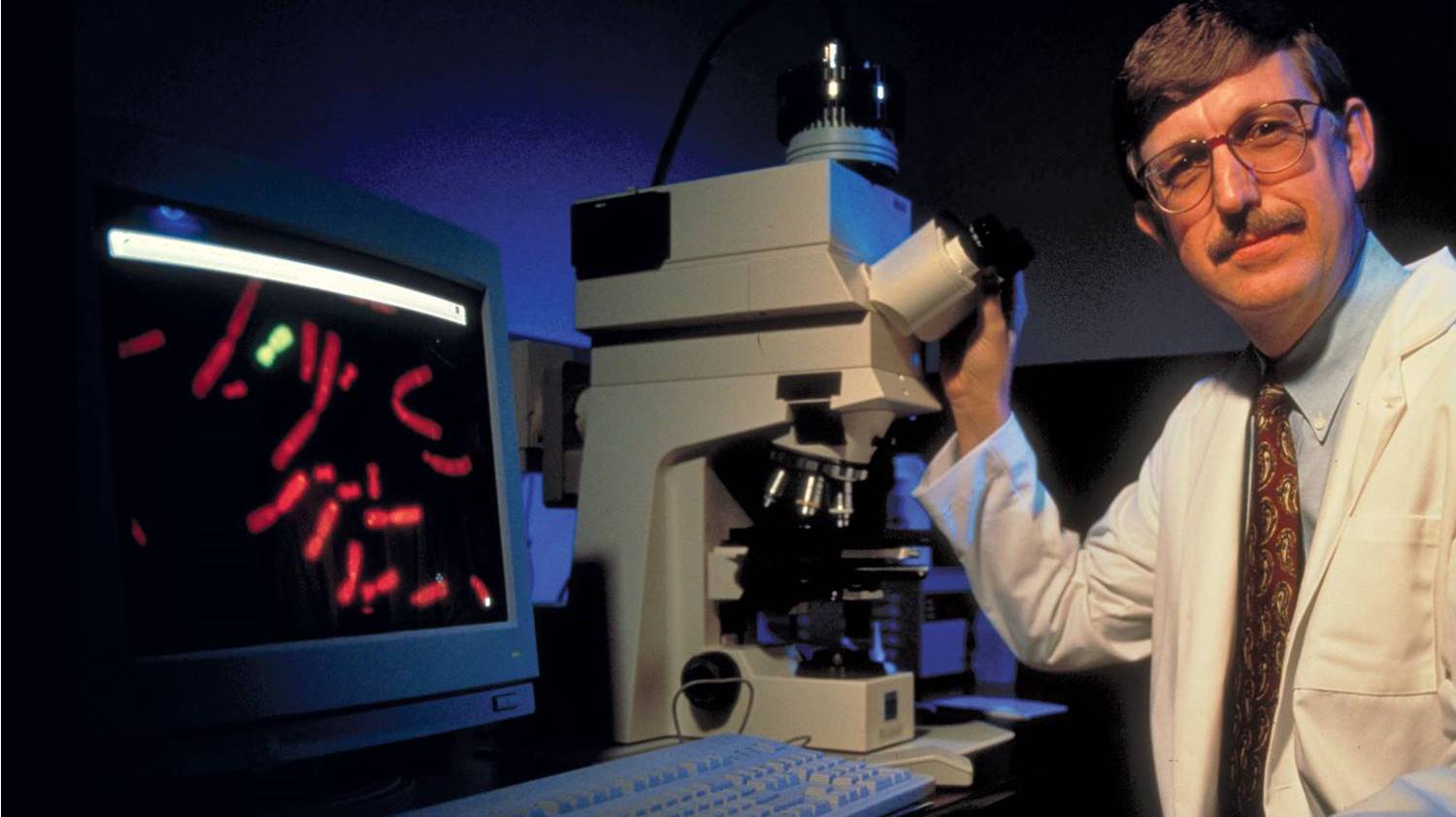 1. Rise of the small
[Speaker Notes: The rise of the molecular.  Personalized medicine.  Full base pair sequencing. Mars Curiosity lander.  Nanotechnoloy.  Metabolomics.]
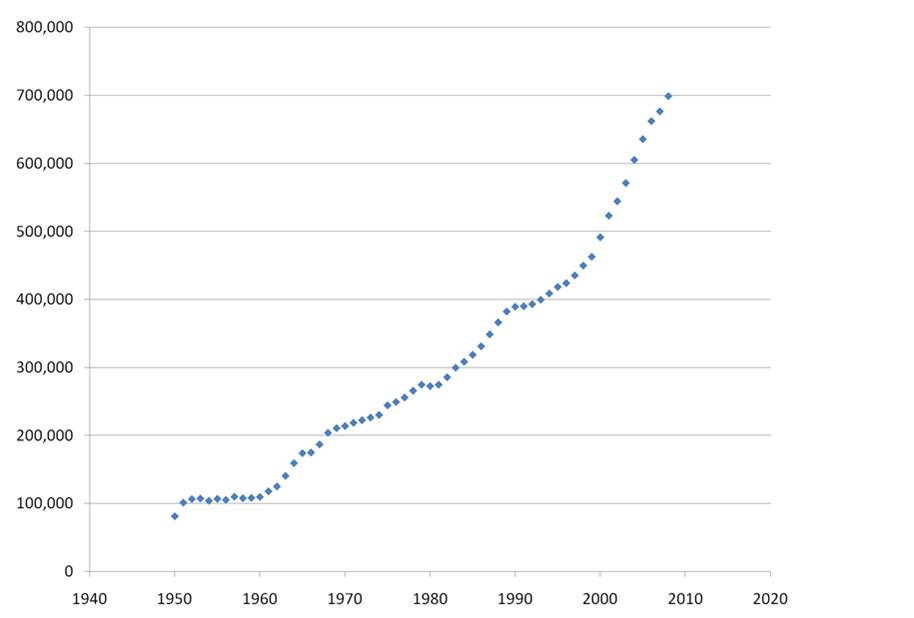 PubMed new publications per year
2. Increasing volume of science
[Speaker Notes: Rapid increase in volume of scientific output.  Brazil, Russia, India, China.]
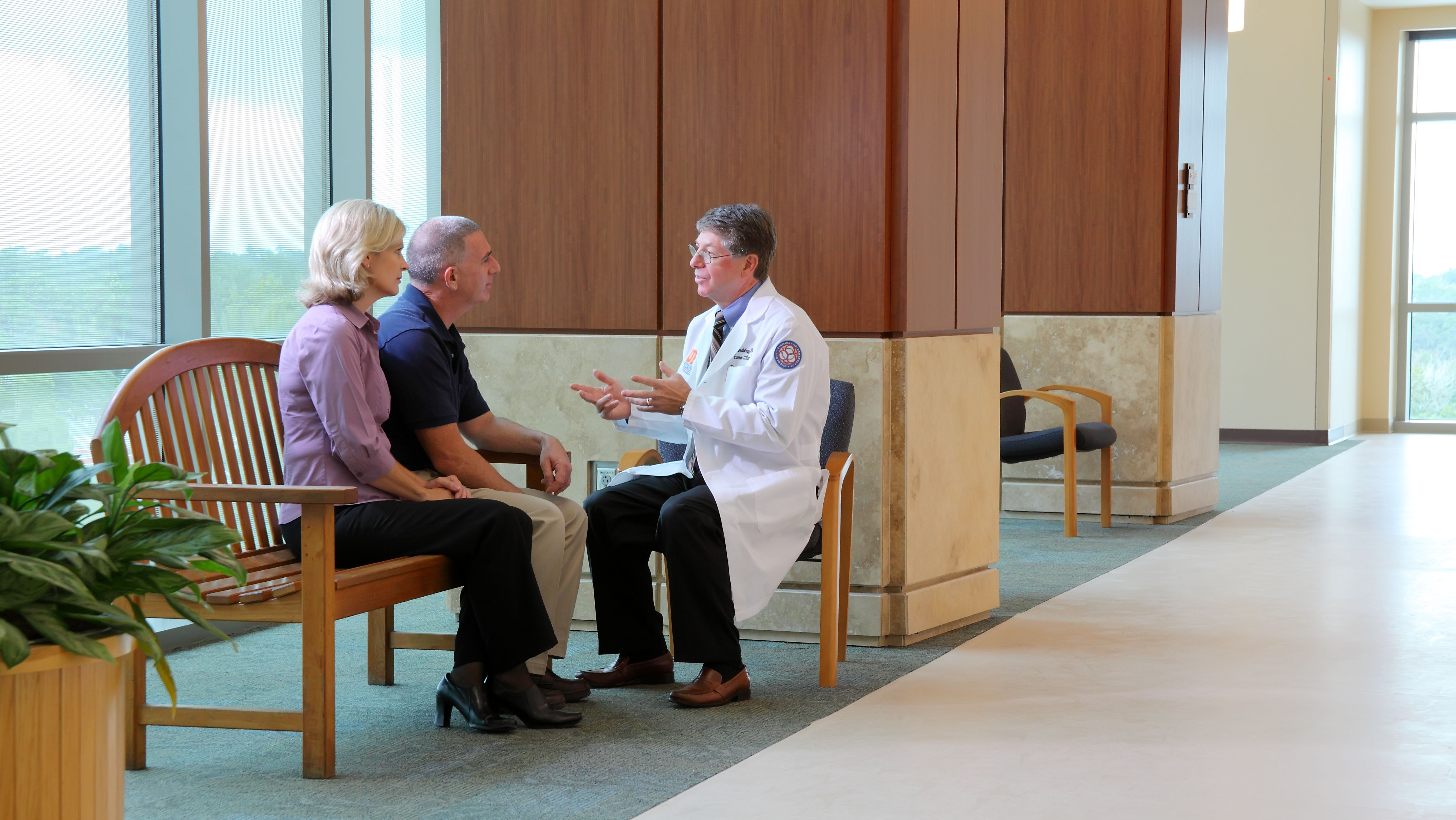 3. Increasing complexity of scientific problems
The Problems Got Hard
[Speaker Notes: More difficult problems.  We work to cure cancer.  Risk factors, genetics, metabolics, surgical procedures, radiology, chemotherapy, life style changes.]
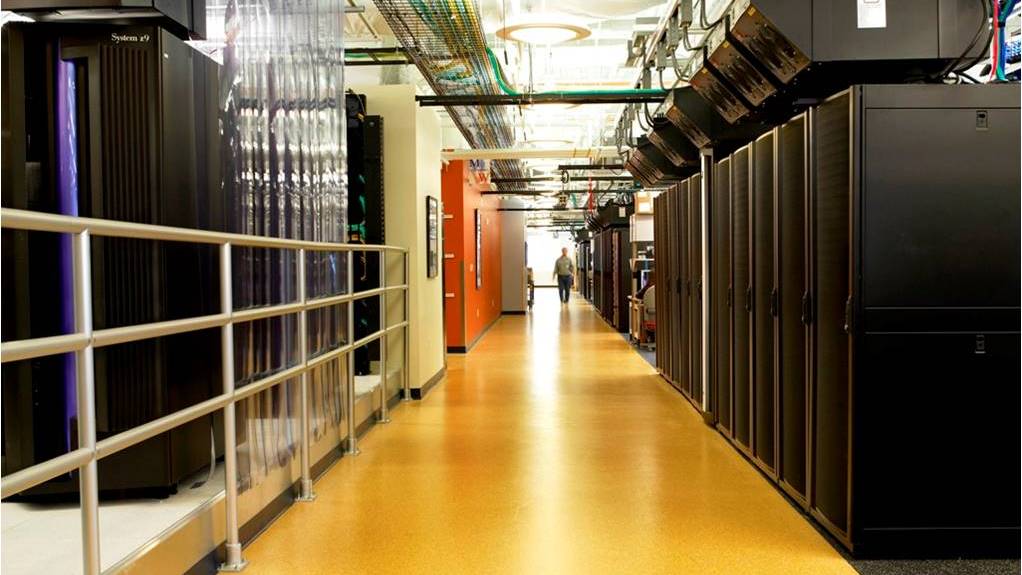 Data Got Big (IDR Slide)
4. Data reuse grows
[Speaker Notes: Data got big.  Terabytes, Petabytes, Exabytes.]
5.  Competition rises
2011 Shanghai ranking of world universities
 http://en.wikipedia.org/wiki/Academic_Ranking_of_World_Universities
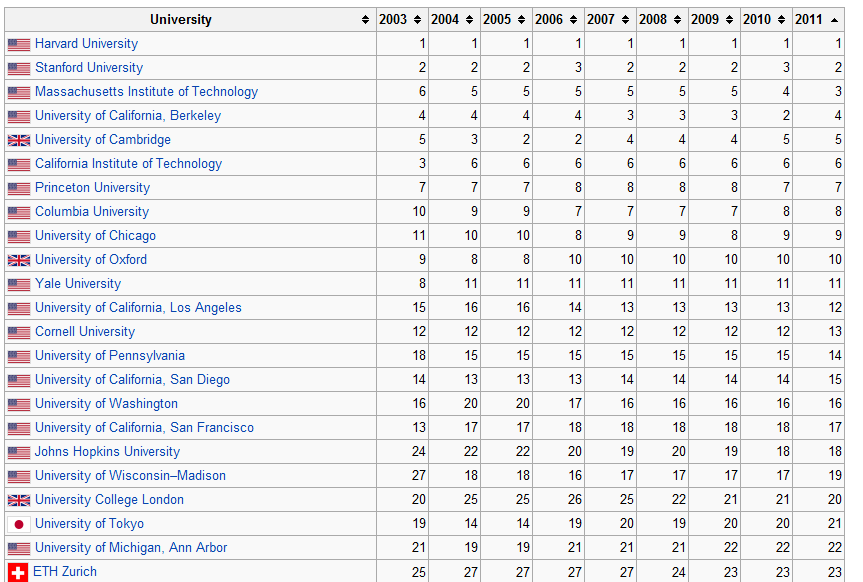 Lots of Competitors
[Speaker Notes: Competition got stiffer]
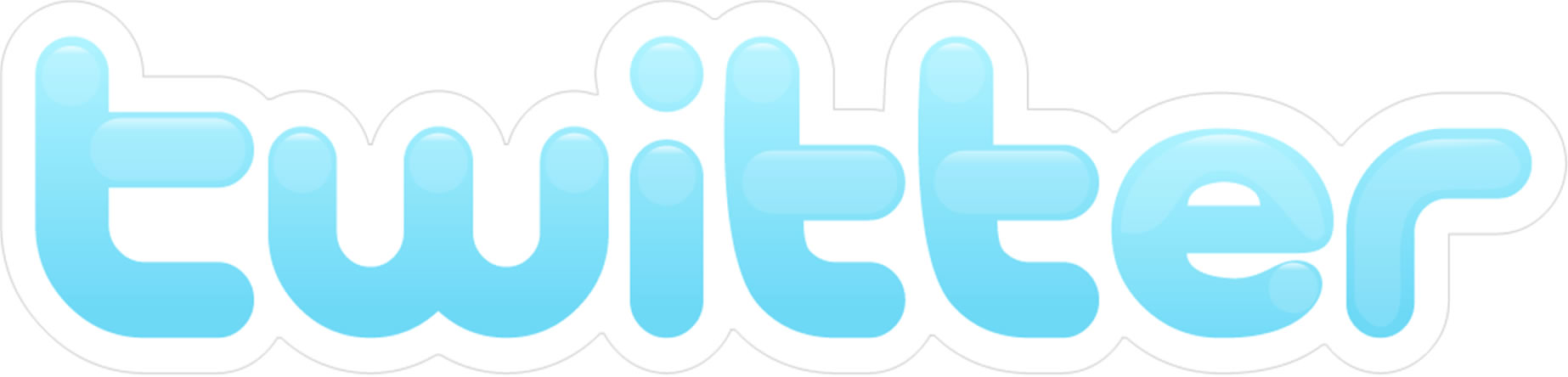 6.  Internet disintermediation of science continues
[Speaker Notes: Internet speed and disintermediation.  Expectations changing,  openness, commonality, reuse, altmetrics (“downloads and citations”)]
How can we know what is going on, build teams, solve data-driven problems?
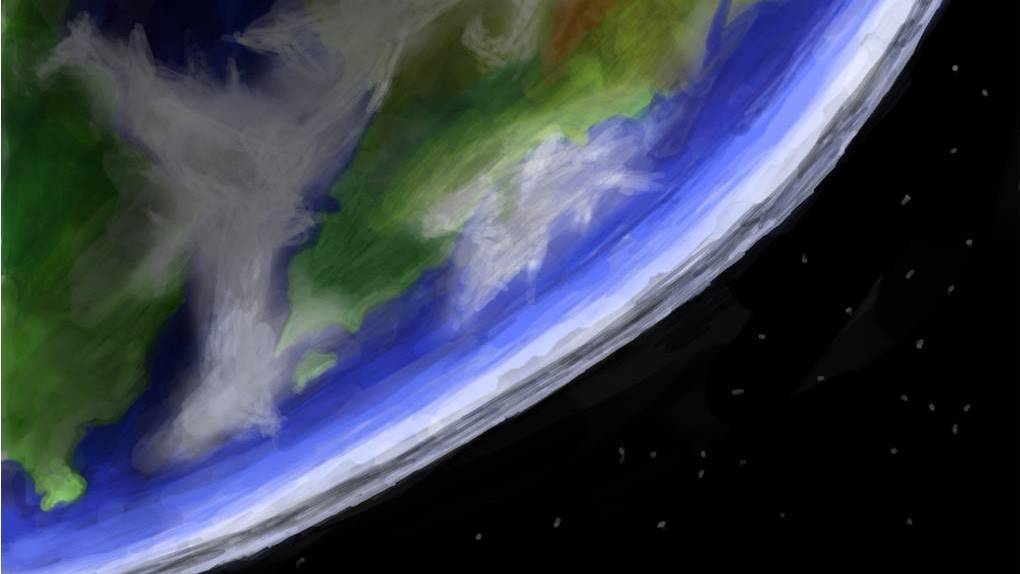 Research Discovery
Research
Discovery
[Speaker Notes: Research Discovery.  What is going on?  Where?  By Whom?]
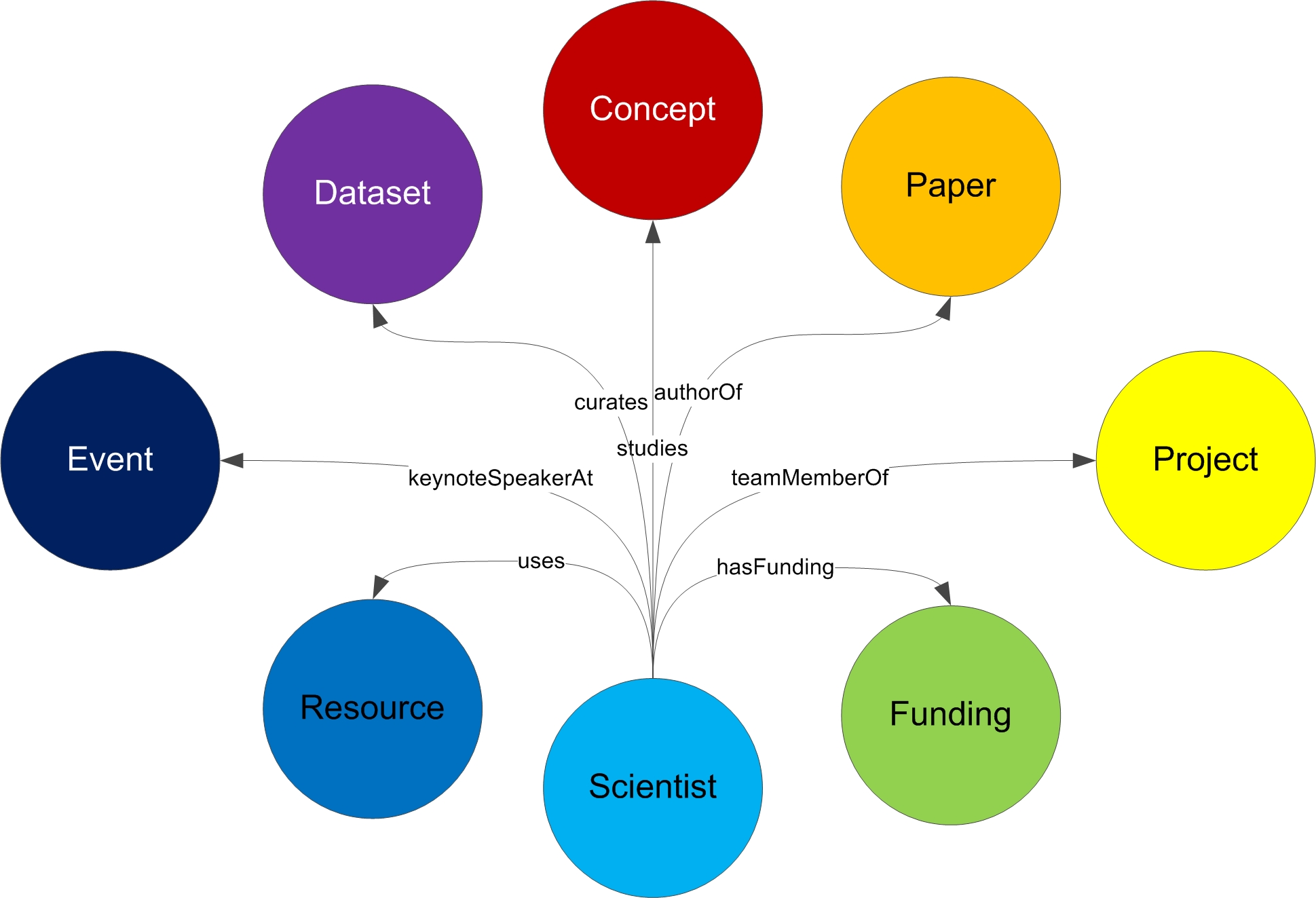 … And the connections between them
[Speaker Notes: Sounds, common data models for the things of science and the connections between them.  Many kinds of connections between each type of object.  Objects have significant complexity.  What do we mean by “project” – a human subject study? A clinical trial?]
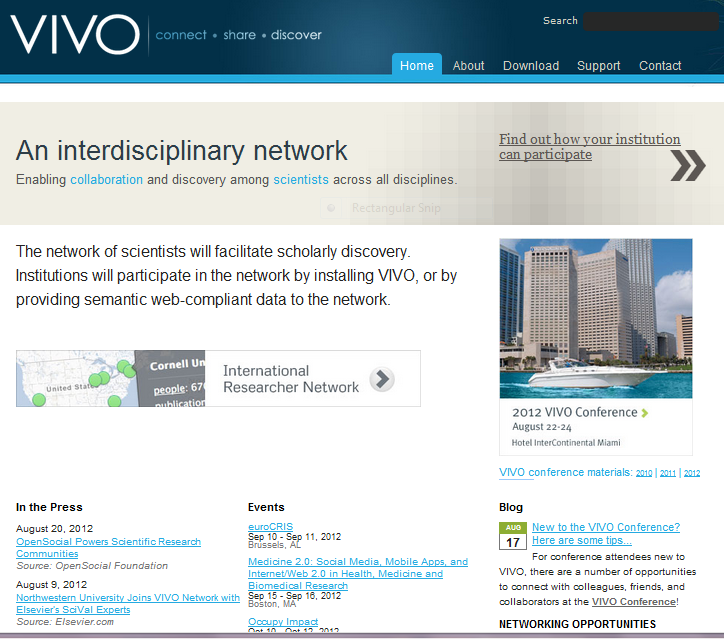 VIVO: Data, Tools and Community
[Speaker Notes: So that’s what we are doing.  Open  software, community and data model for research discovery.  Model people, data, projects, papers, etc.  Work across boundaries.  Sponsor supported.]
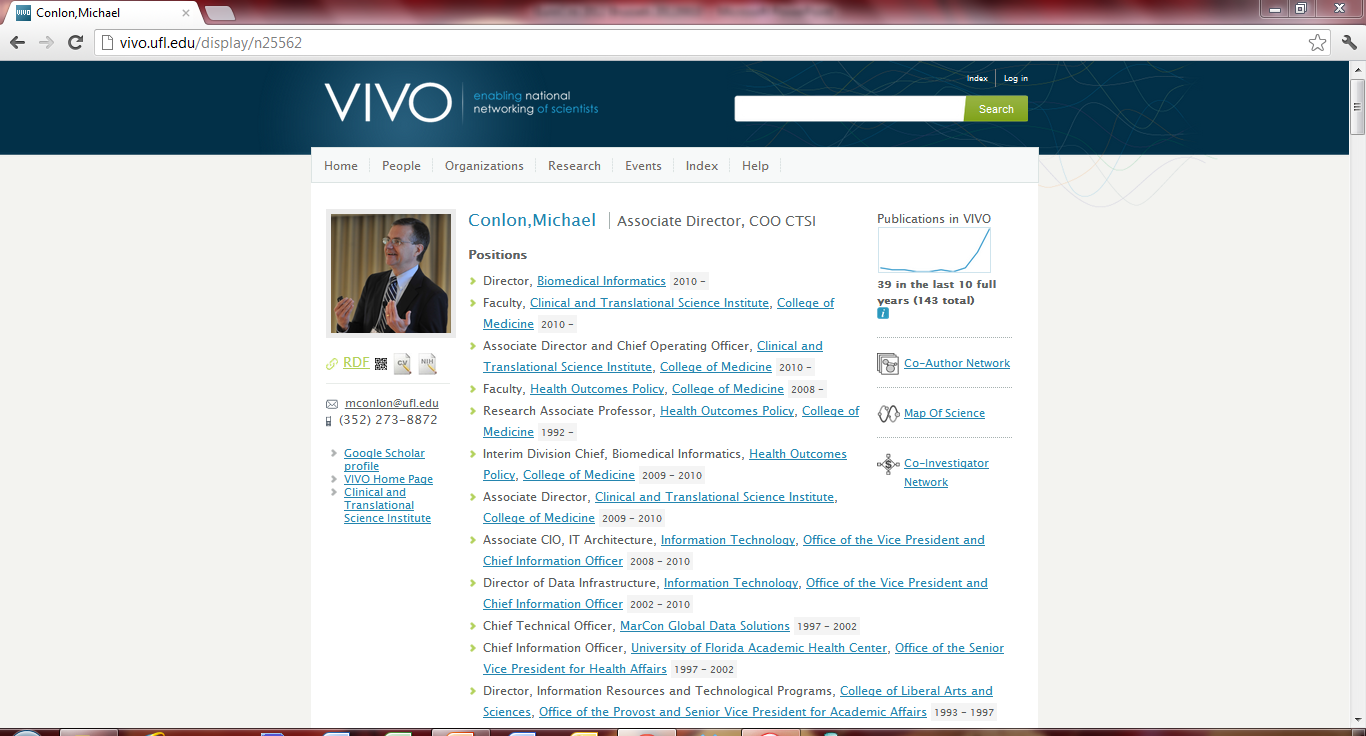 Simple tools for presentation, traversal, search
[Speaker Notes: So here’s the simple view – a faculty profile.  Assembled by machines.  Can be finished off by the faculty member.  All links are to other objects in the semantic web.  Positions, visualizations, organizations, people, web sites.  Navigation via search, facets, link traversal.  Note the RDF link for techno guys.]
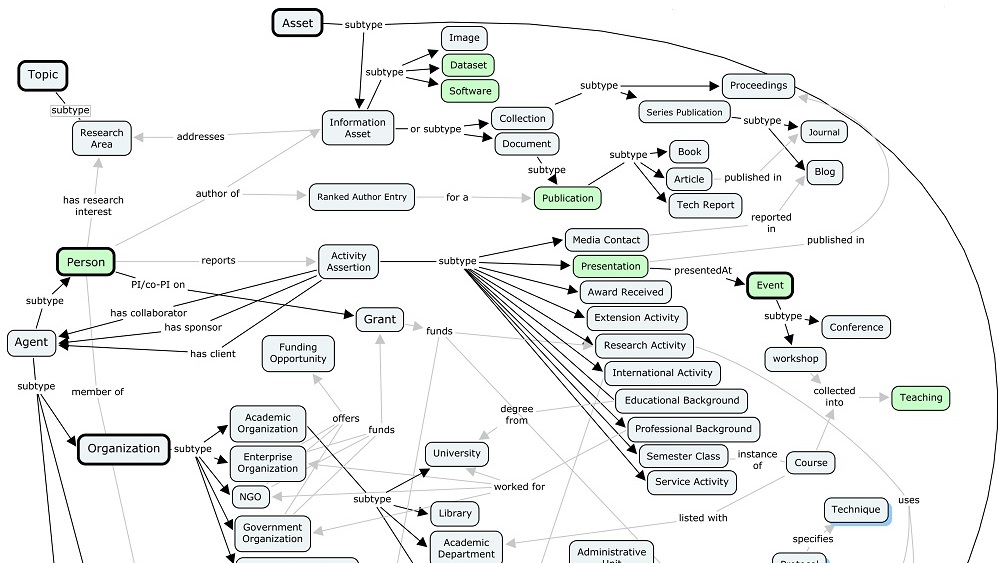 Ontology Process
[Speaker Notes: A fragment of the VIVO ontology.  Open ontology process.  Working group.  Plug-in ontologies (BIBO, SKOS, FOAF) support local extension.  Terminology extensions.]
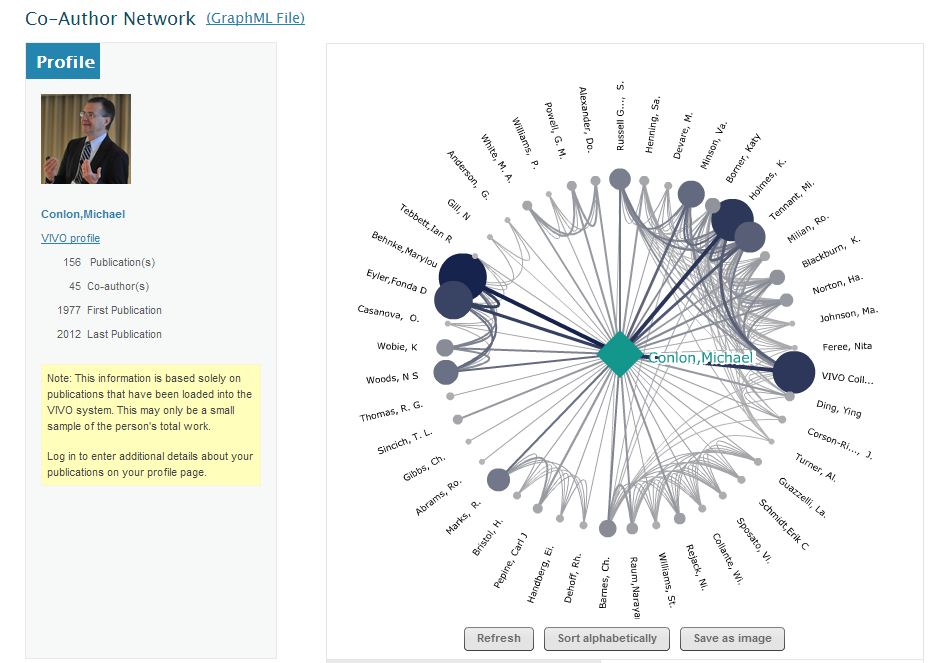 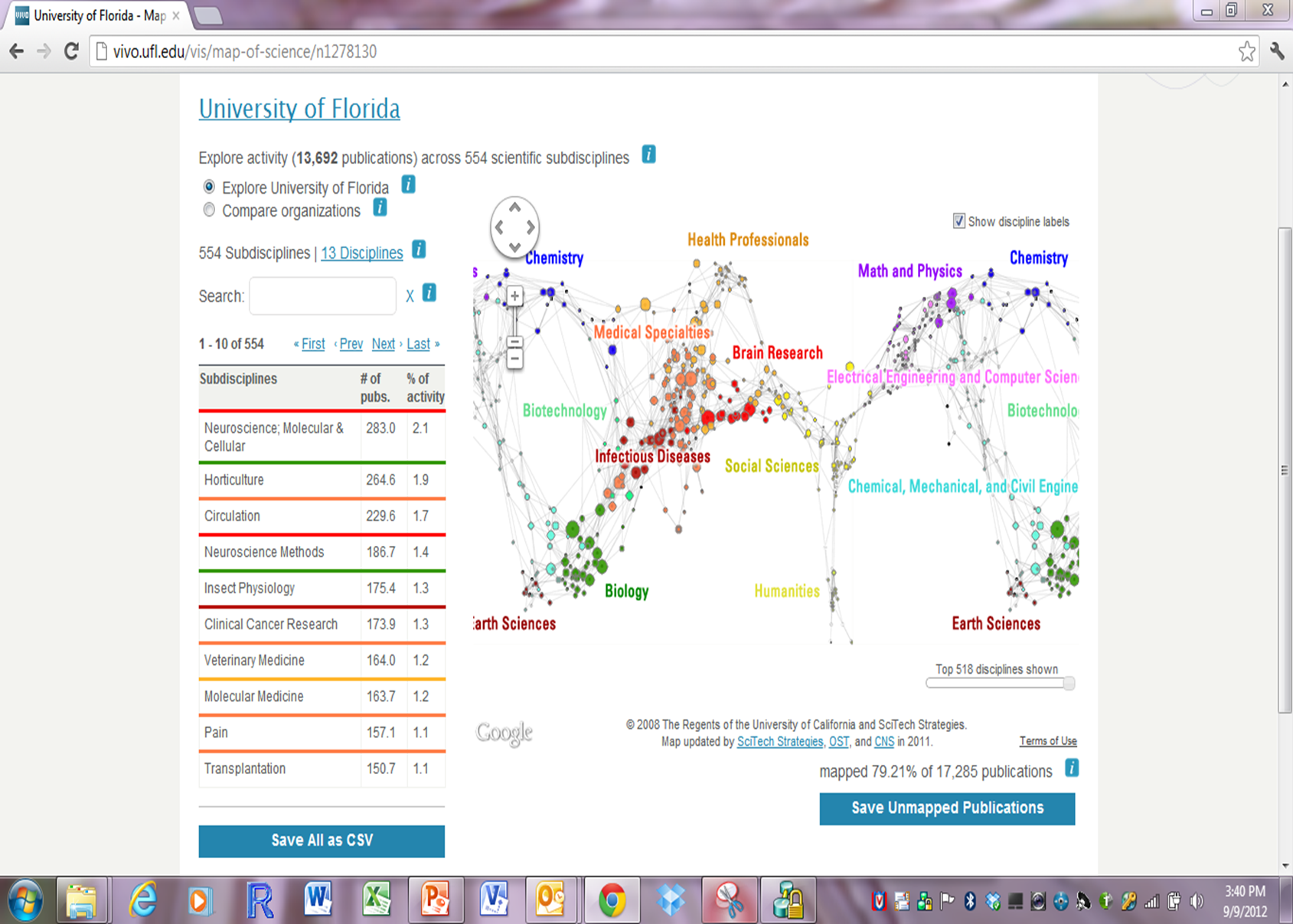 ScienceMap.  Examine collections of publications for individuals, work groups, institutions
[Speaker Notes: Tools for discovering research.  Here, sample of University of Florida publications plotted on the UCSD science.]
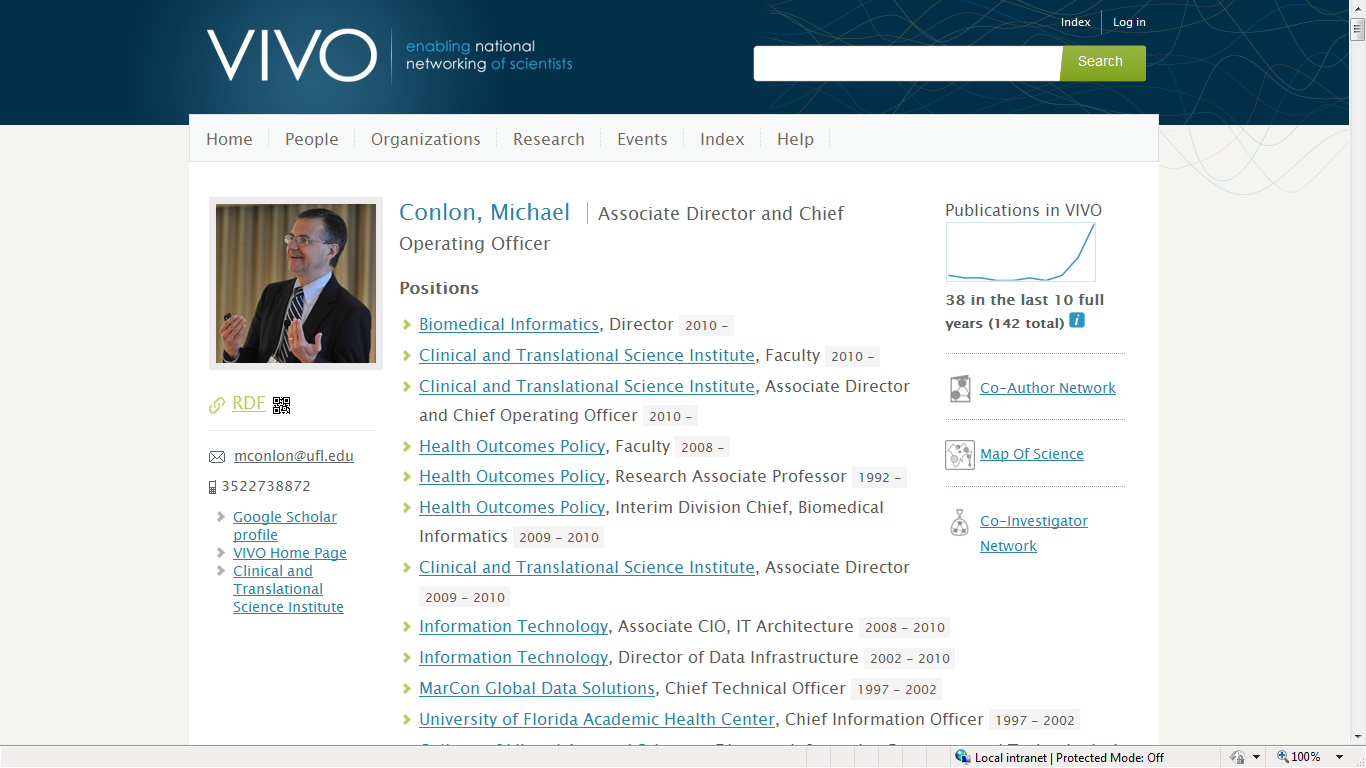 Software reads VIVO RDF and displays
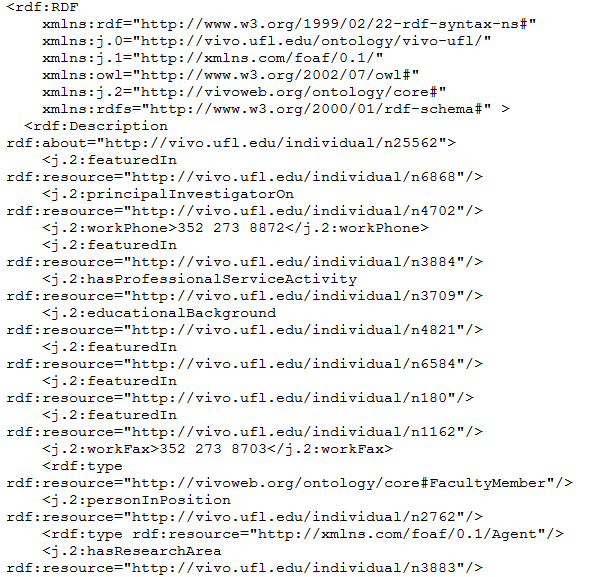 processOrg<-function(uri){
  x<-xmlParse(uri)
  u<-NULL
  name<-xmlValue(getNodeSet(x,"//rdfs:label")[[1]])
  subs<-getNodeSet(x,"//j.1:hasSubOrganization")
  if(length(subs)==0) list(name=name,subs=NULL)
  else {
    for(i in 1:length(subs)){
      sub.uri<-getURI(xmlAttrs(subs[[i]])["resource"])
      u<-c(u,processOrg(sub.uri))
    }
    list(name=name,subs=u)
  }
}
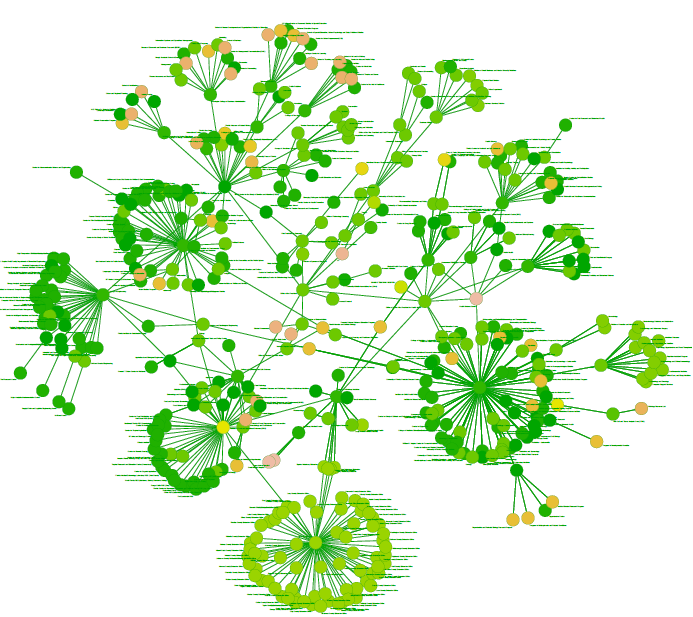 VIVO produces both HTML and RDF
[Speaker Notes: The open architecture of VIVO and linked data supports development of applications outside VIVO that consume VIVO data.  VIVO data is accessible via HTML (for humans) and RDF (for machines).  Simple software can process the RDF resulting in powerful cross-site applications.  The figure depicts the organization of the University of Florida.]
Co-Author Network
Chris McCarty, Assoc. Prof. & Raffaele Vacca
2008
2012
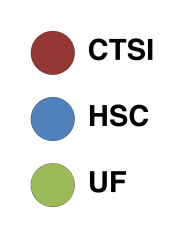 Data source:  Thomson Reuters via UF VIVO
Each node represents one author
Nodes are sized by Total Publications and linked by a common VIVO publication URI
Main Component:  what changes have occurred between 2008 and 2012?
In 2008 the network is split into two groups of approximately the same size – CTSI/HSC versus everything else
In 2012 the network consists of one big connected region, with the CTSI acting as a broker between several more marginal subgroups
In 2012 more of the authors with the highest number of publications are under the CTSI umbrella (note that 2012 publications data are incomplete)
[Speaker Notes: Mention that 2012 data come from only half of the year. As a consequence: (1) Less nodes in 2012 network (less authors in 2012 data); (2) Node sizes smaller on average in 2012 (less publications in 2012 data)]
Co-Funded Network
Chris McCarty, Assoc. Prof. & Raffaele Vacca
2008
2012
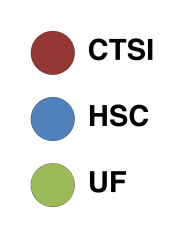 Data source:  UF Division of Sponsored Research (DSR) database
Each node represents one Contract PI, Project PI or Co-PI linked by a common PeopleSoft Contract number
Nodes are sized by Total Awarded in UF fiscal year (July-June)
Main Component:  what changes have occurred between 2008 and 2012?
More of Health Science Center comes under the CTSI umbrella
The CTSI has a broader reach in the whole network
Increasingly the CTSI incorporates all researchers in relevant areas (areas not relevant to CTSI research fields naturally remain out of its network)
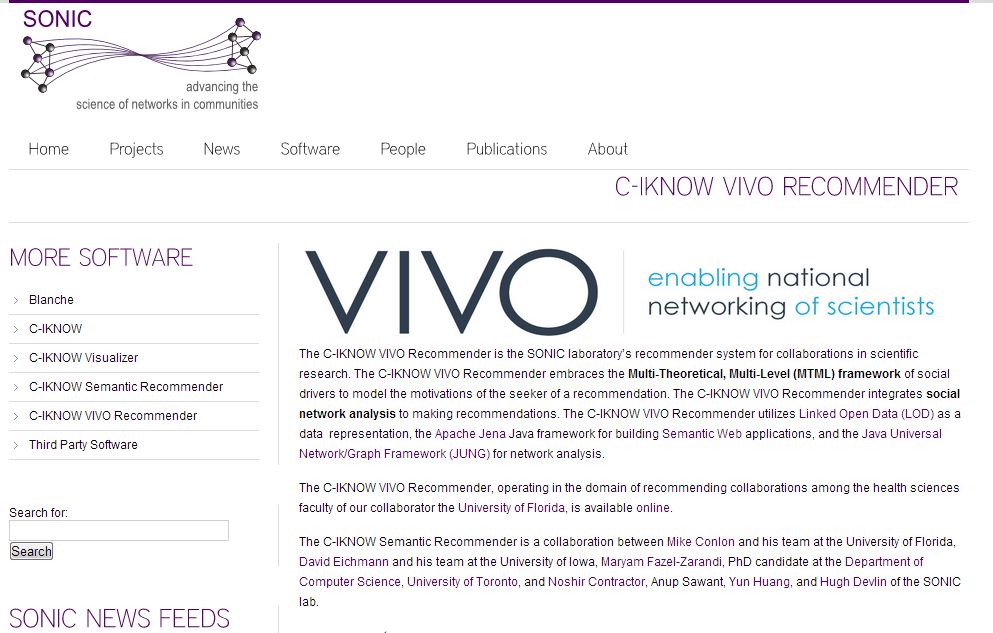 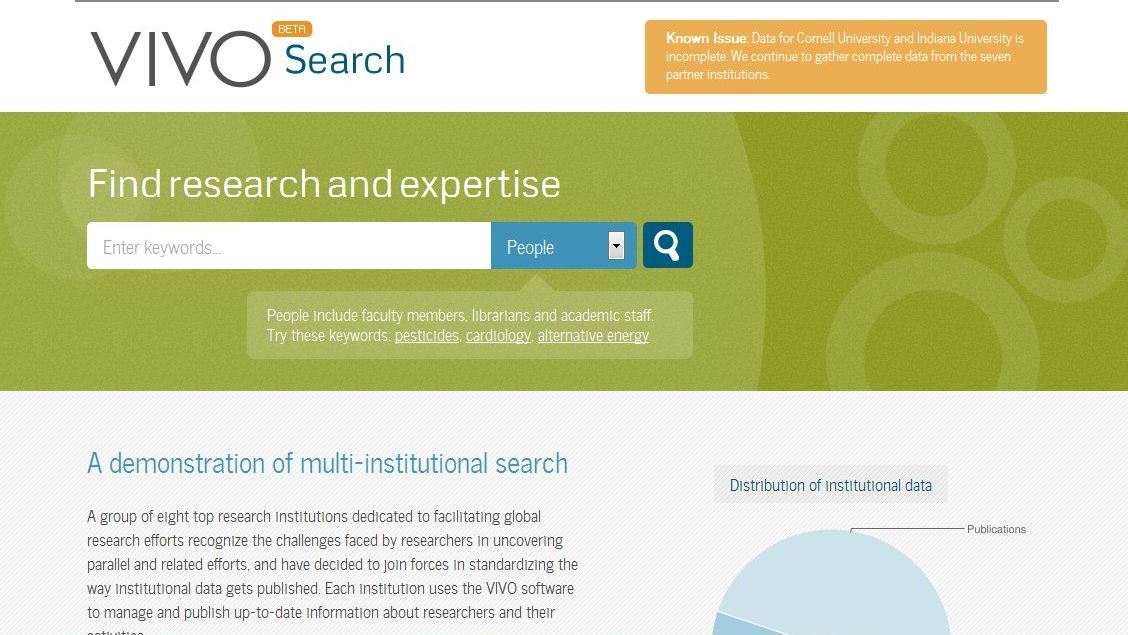 Augmenting data
[Speaker Notes: Vivosearch (beta) indexes vivo sites and provides faceted search across the collection with linking to individual objects]
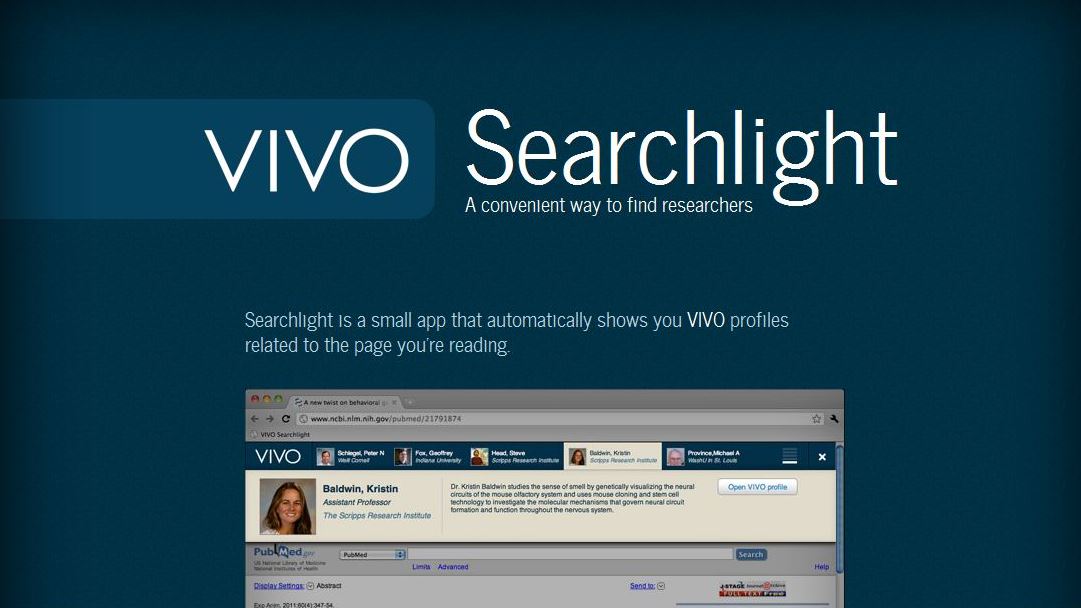 VIVO Searchlight
[Speaker Notes: VIVO searchlight.  For any page on the web, find people whose work is similar to a page you are reading.]
Collaboration and Coordination
At UF – Libraries, CTSI, AHC IT, Office of Research, Enterprise Systems, Registrar, Business Services
Federal – OSTP, NIH, NLM, NSF, USDA, EPA, FDA, NASA, FDP, …
Partners -- Symplectic, Pivot, Elsevier, Thomson-Reuters, ORCID, CiteSeer, CrossRef, OCLC, DuraSpace, CNI, Total-Impact, …
Ontology– EuroCRIS, CASRAI, NCBO, Eagle-I, CTSAconnect, …
Professional Societies – APA, AAAS, AIRI, AAMC, ABRF, …
International – Australia, China, Netherlands, UK, Canada, Brazil, …
Semantic Web community – DERI, Tim Berners-Lee, MyExperiment, Concept Web Alliance, Open Pharma Space (EU), Linked Data, …
Social Network Analysis Community – Northwestern, Davis, UCF, …
Universities -- Melbourne, Duke, Penn, Colorado, Eindhoven, Pittsburgh, Leicester, Cambridge, Stony Brook, Weill, Indiana, Scripps, Washington U, Ponce, Northwestern, Iowa, Harvard, UCSF, Florida, Stanford, MIT, Brown, Johns Hopkins, OHSU, Minnesota, and the CTSA consortium
Application and service providers – over 100
Software downloads (over 30,000) and contact list (over 1,600)
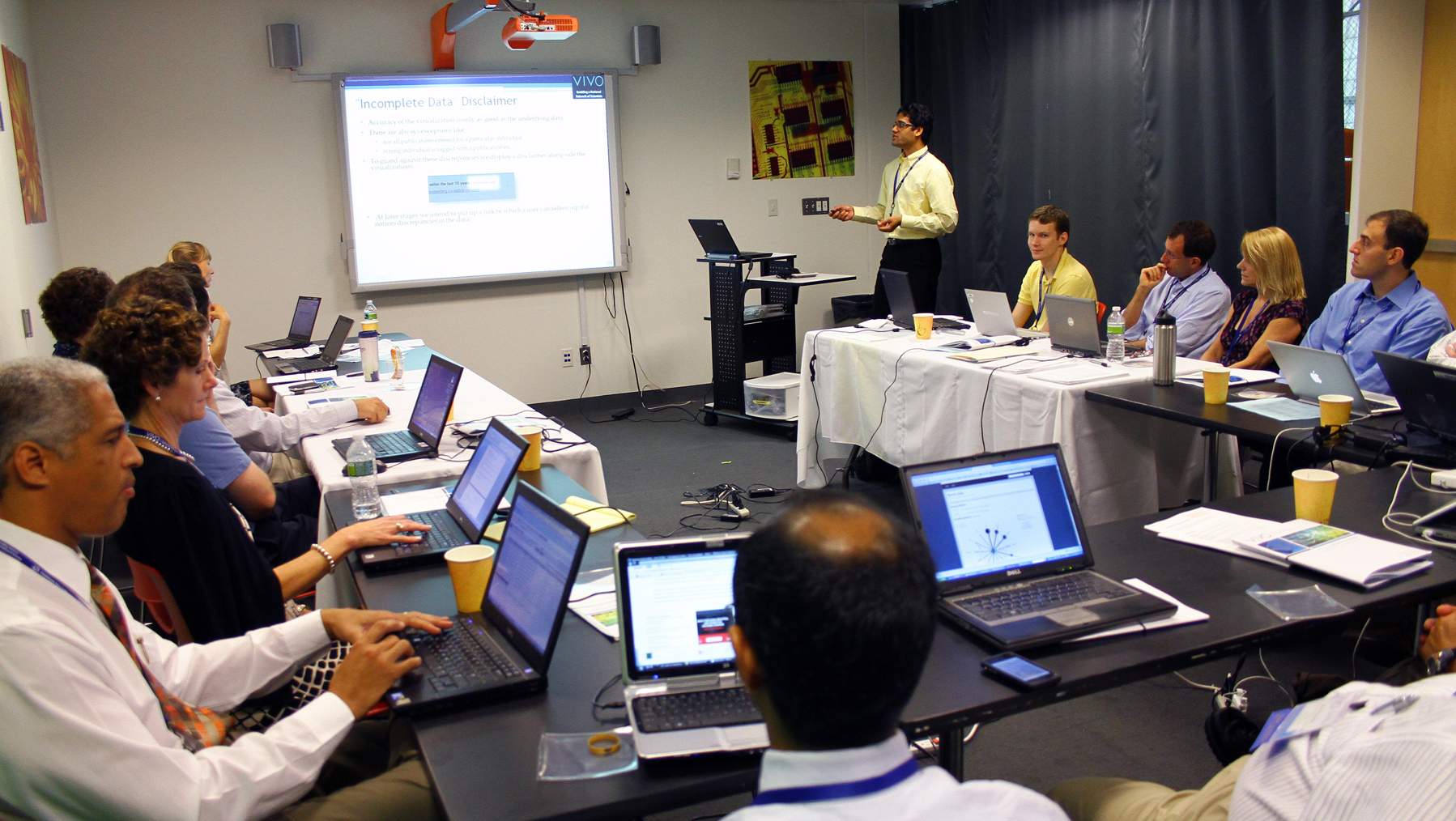 Community
[Speaker Notes: We are going to need a community of people who share a common interest in research discovery.]
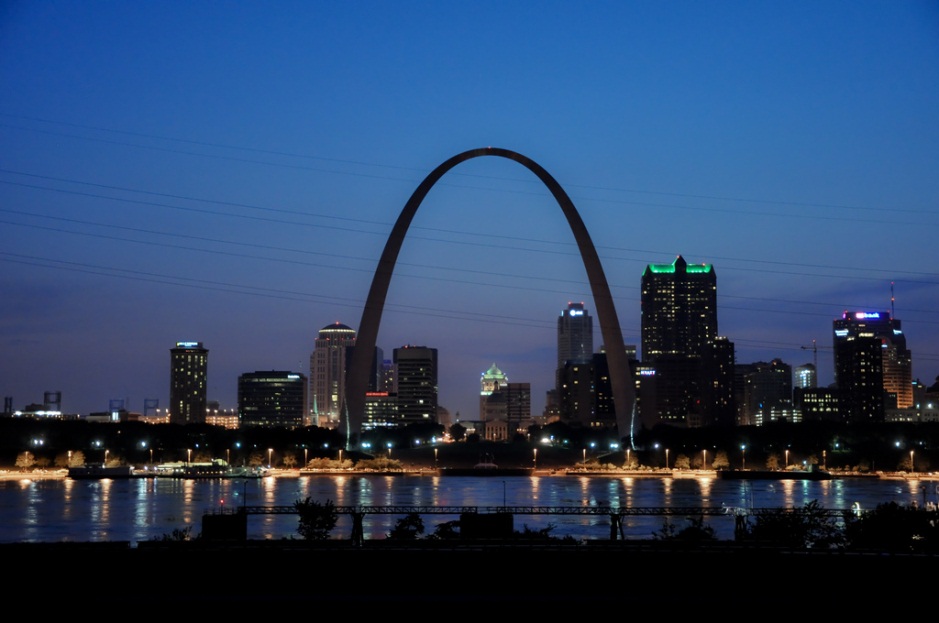 4th Annual VIVO Conference
August 14-15, 2013
St. Louis, Missouri, USA
http://vivoweb.org/conference